MATEMATIKA
6-sinf
MAVZU: KASRLARNI BO‘LISH
Kasrlar qanday bo‘linadi?
Kasrni kasrga bo‘lish uchun bo‘linuvchini bo‘luvchiga teskari  bo‘lgan kasrga  ko‘paytirish kerak
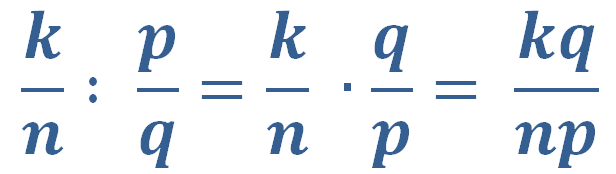 O‘ZARO  TESKARI  SONLAR
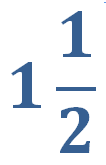 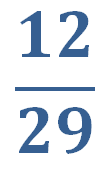 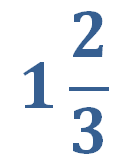 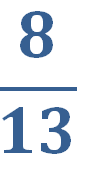 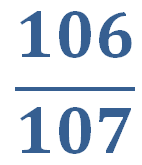 4
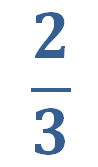 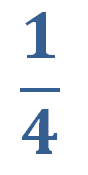 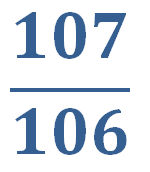 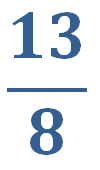 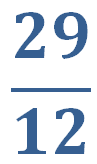 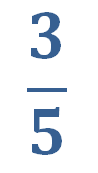 MISOLLAR
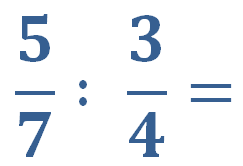 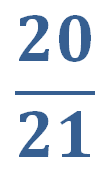 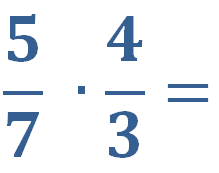 1)
3
1
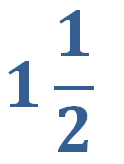 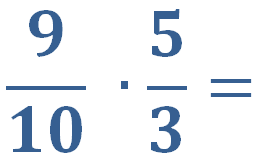 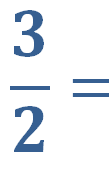 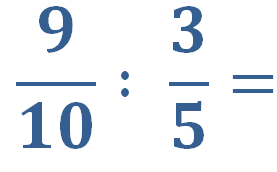 2)
1
2
HISOBLANG
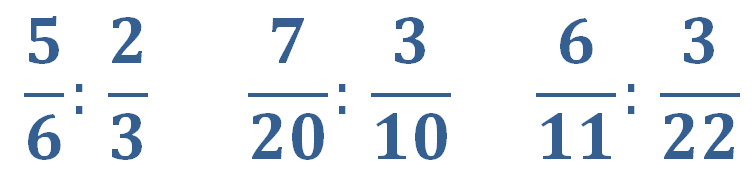 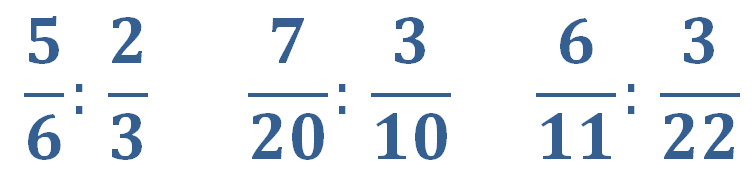 4
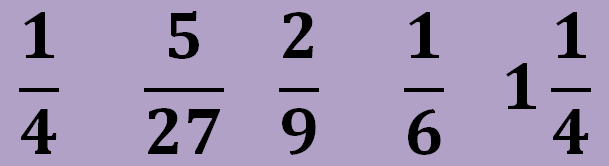 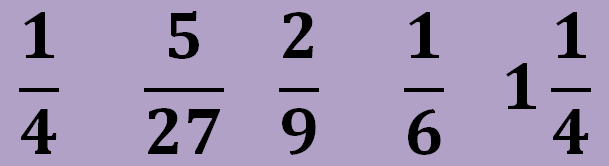 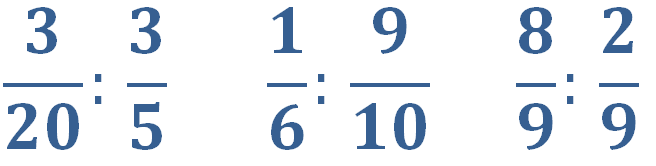 HISOBLANG
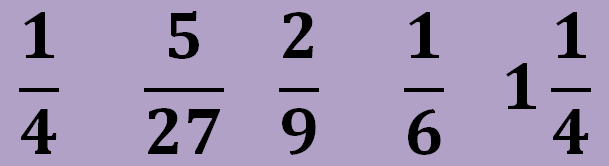 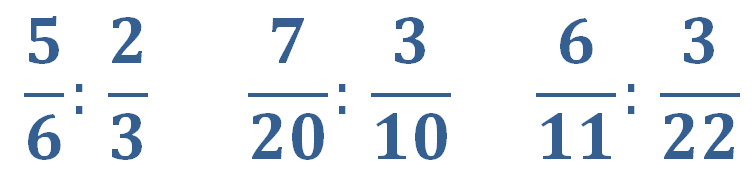 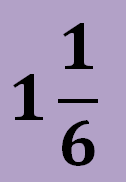 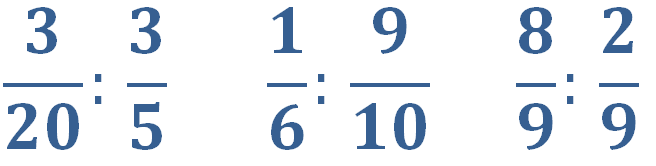 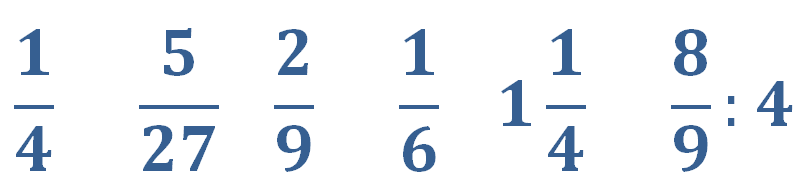 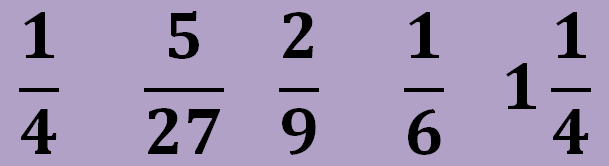 Aralash sonlar qanday bo‘linadi?
Aralash sonlarni avval noto‘g‘ri kasrga  aylantirish  va faqat shundan  so‘ng  bo‘lishni  bajarish  kerak.
MISOL
3
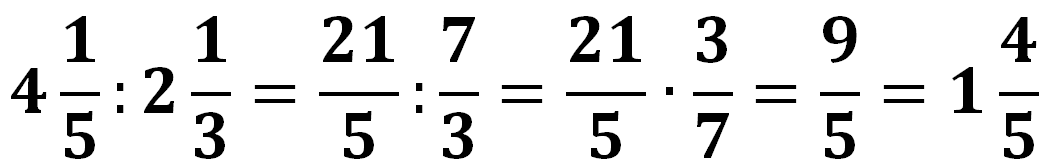 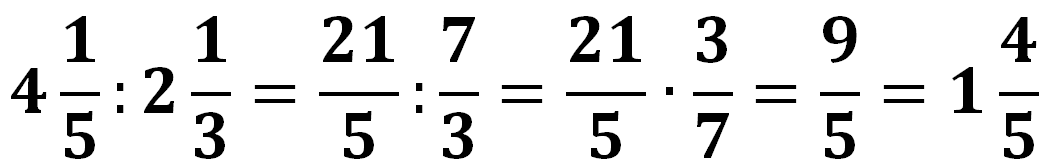 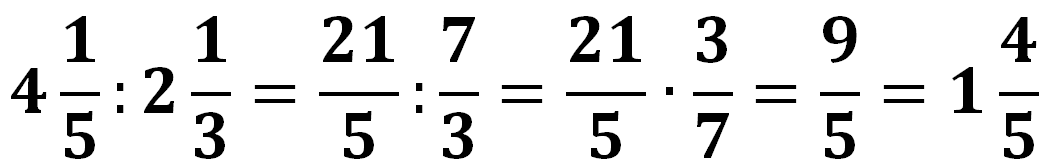 1
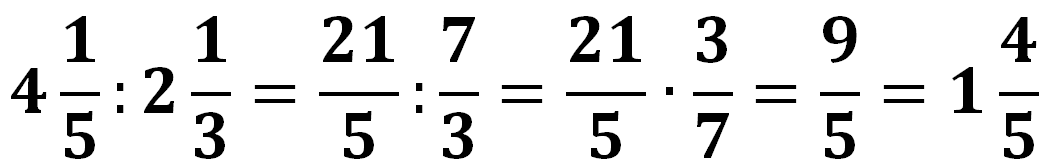 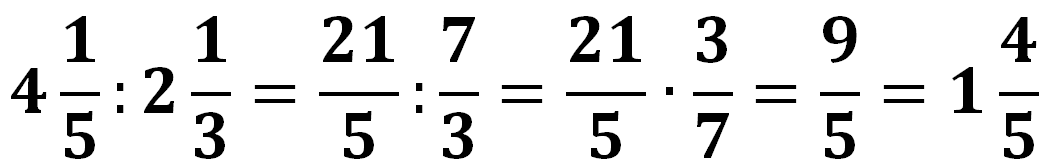 S=a b
.
1192-masala
b
a
Yechish:
8
1
QISMGA  KO‘RA SONNING O‘ZINI TOPISH
Berilgan  qismga  ko‘ra  sonning o‘zini  topish  uchun  shu  sonni  uni   ifodalovchi  kasrga  bo‘lish  kerak.
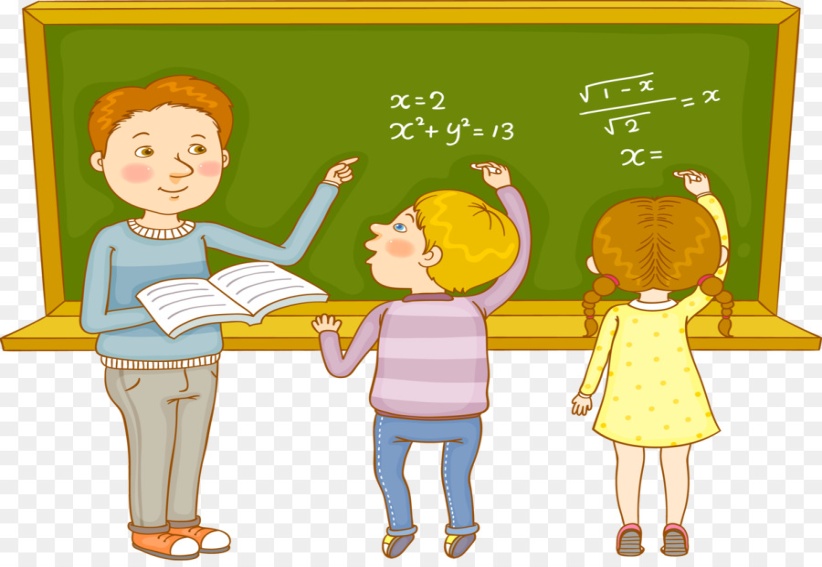 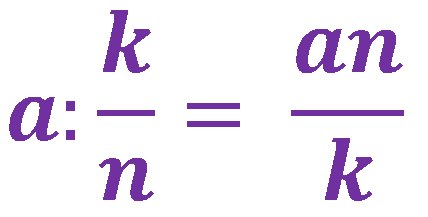 a, k, n – natural sonlar
MISOL
qismi   119 ga  teng  bo‘lgan  sonni  toping.
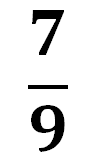 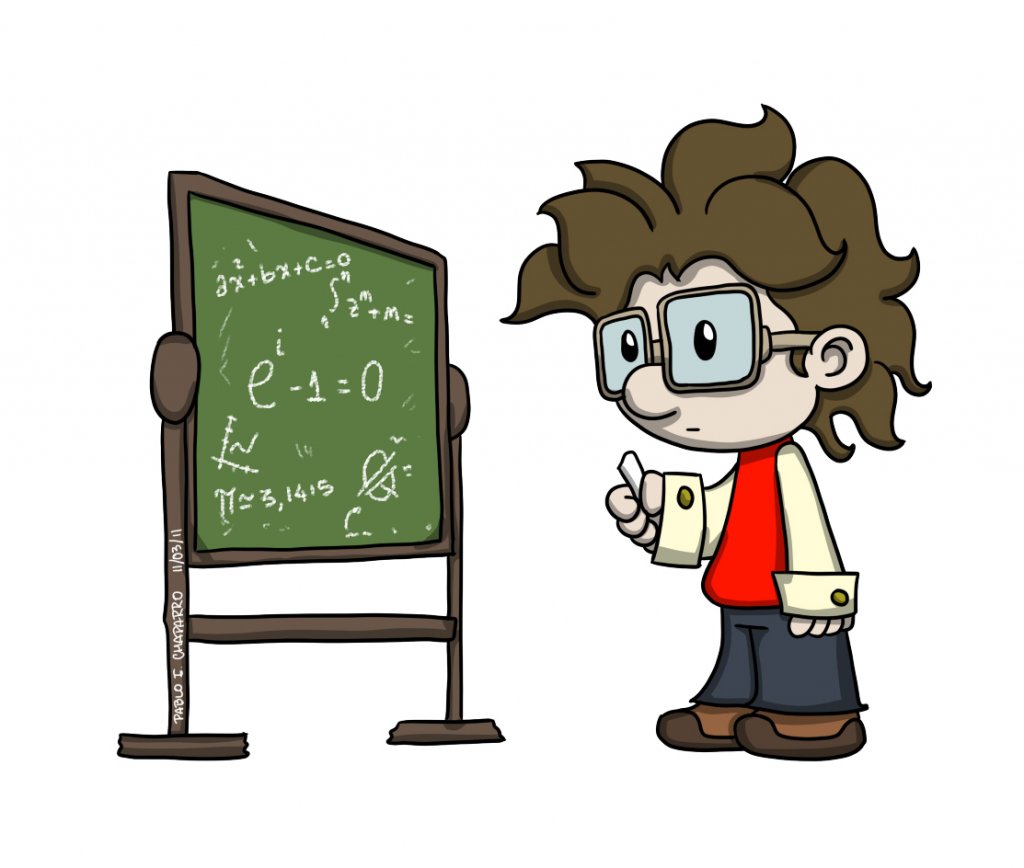 Yechish:
17
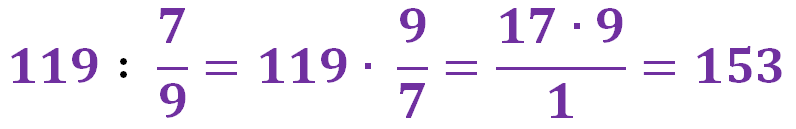 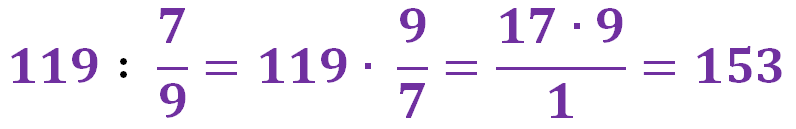 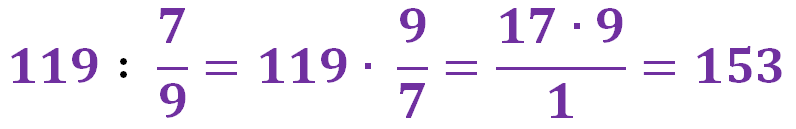 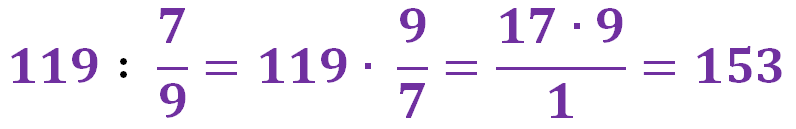 1
MASALA
Tenglamani  yeching
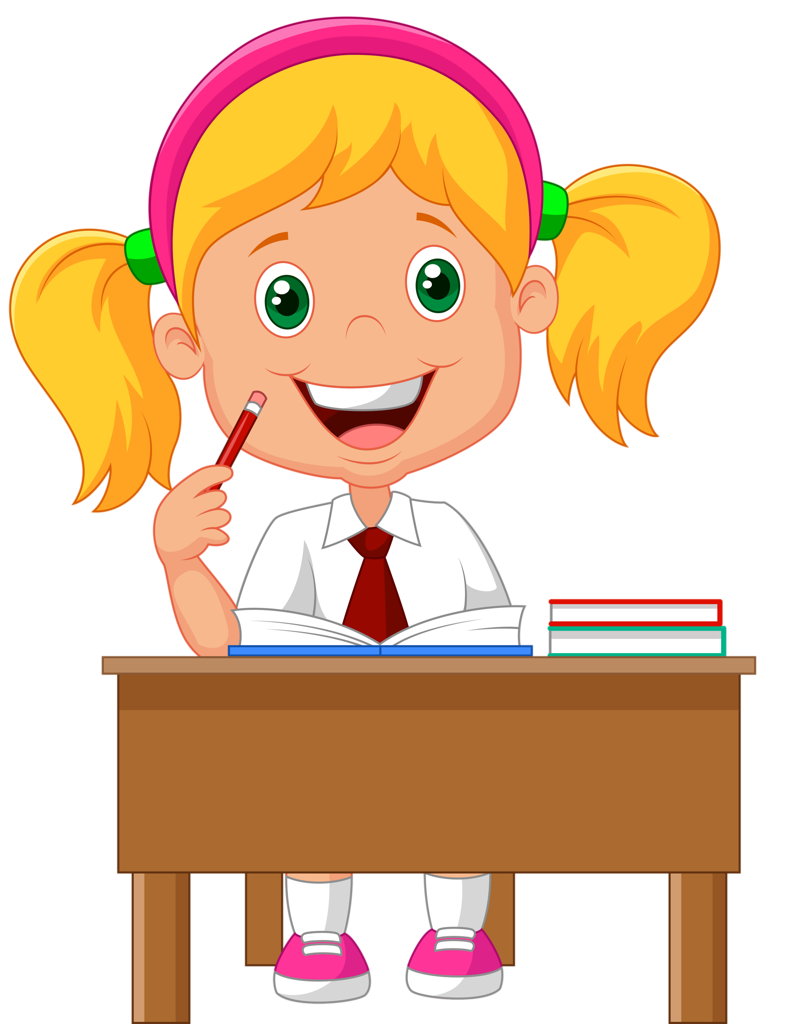 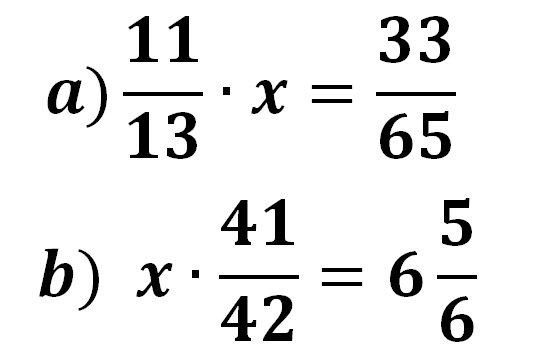 MUSTAQIL  BAJARISH  UCHUN  TOPSHIRIQLAR:
Darslikdagi 1190-, 1191- masalalarni  yechish 
(228-sahifa).
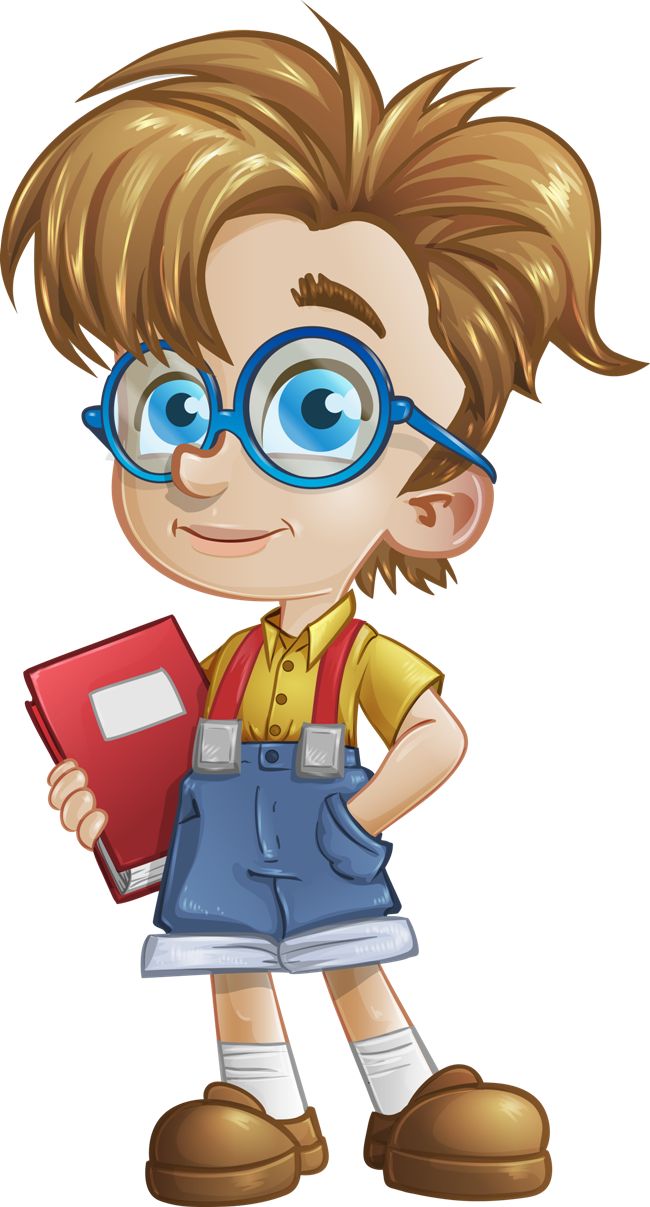